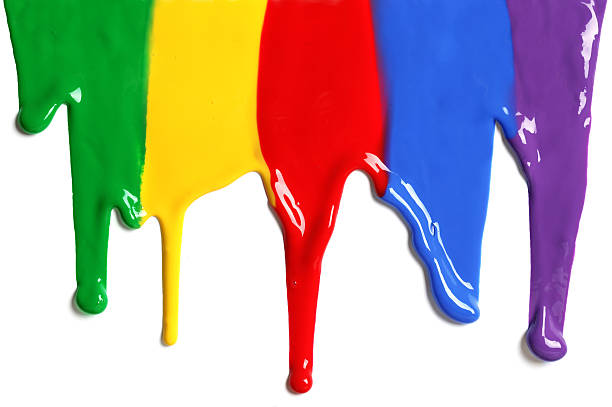 WELCOME
to the
Preschool Playgroup
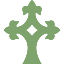 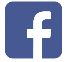 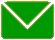 Run by Holy Trinity Church
Find us on Facebook
playgroup@htcchicago.org
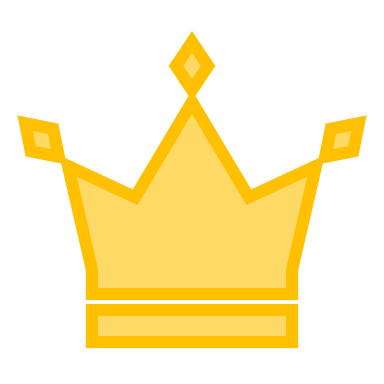 K
N
G
I
the
is coming!
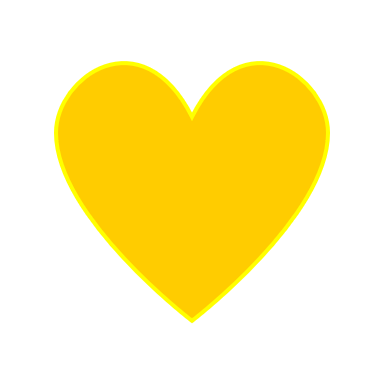 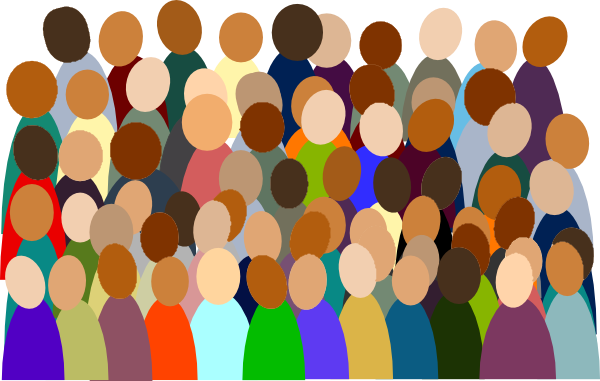 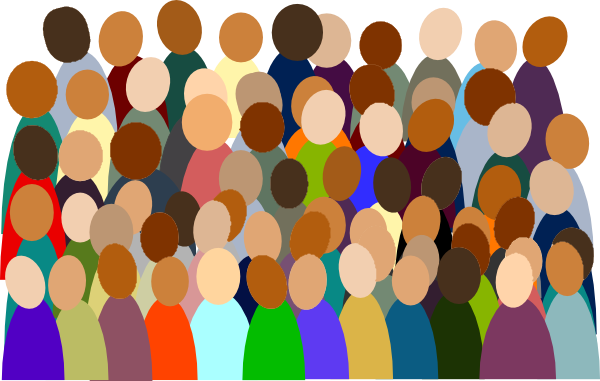 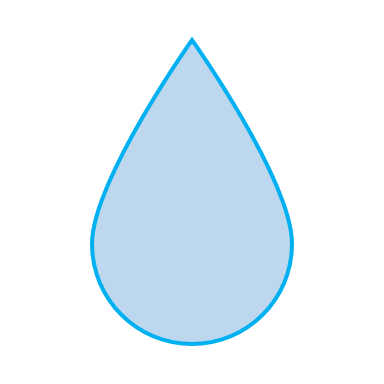 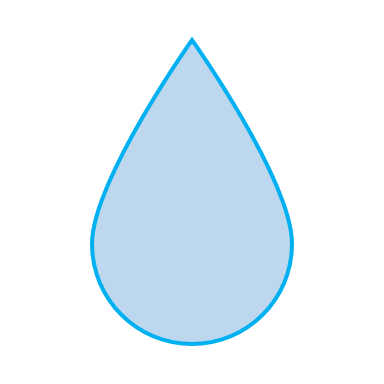 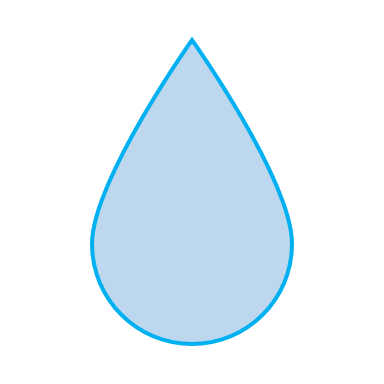 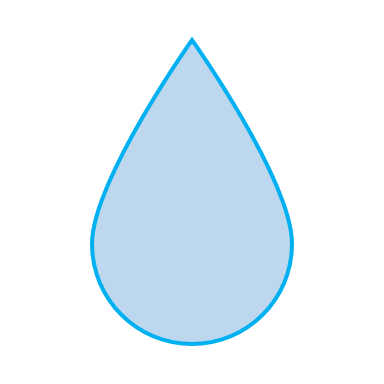 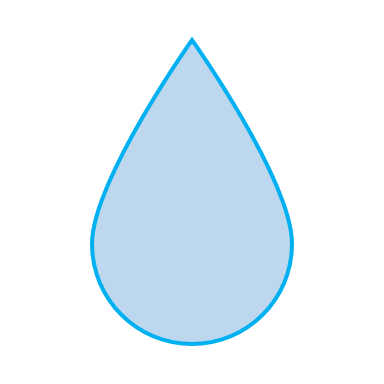 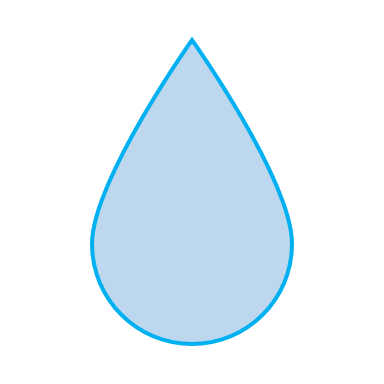 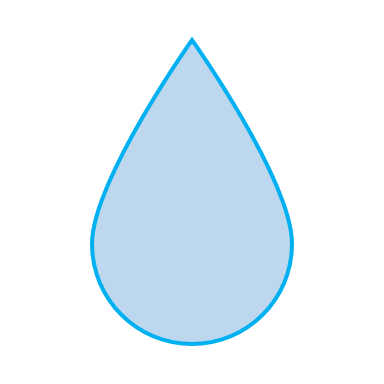 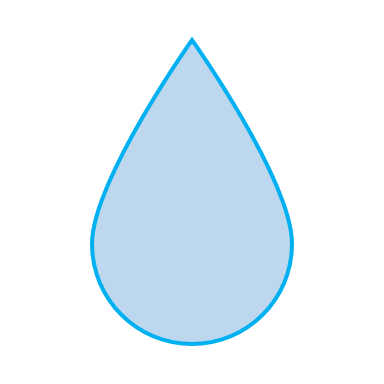 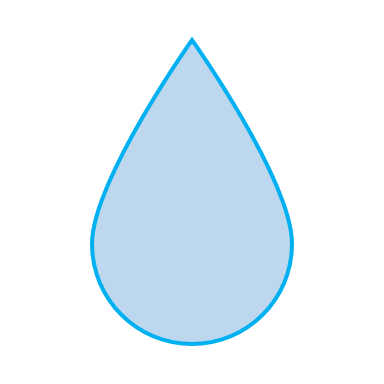 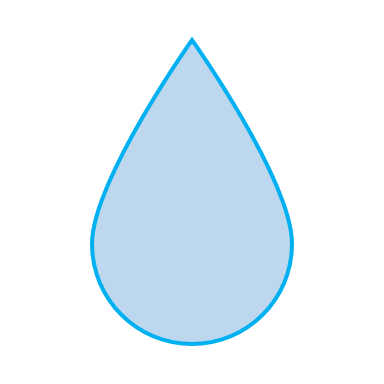 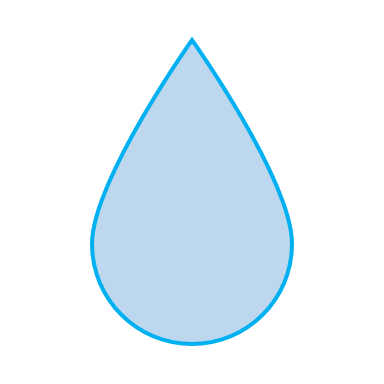 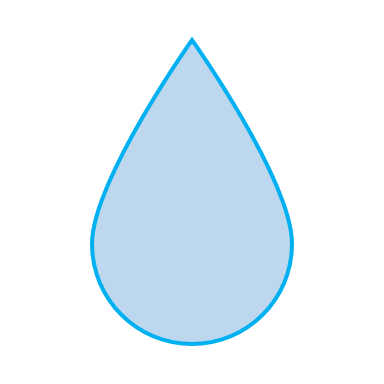 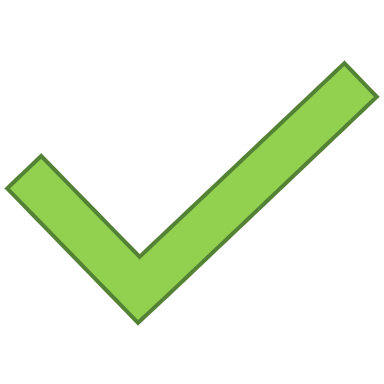 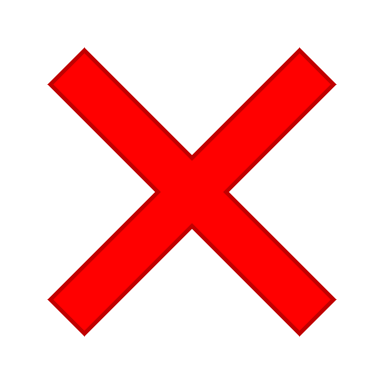 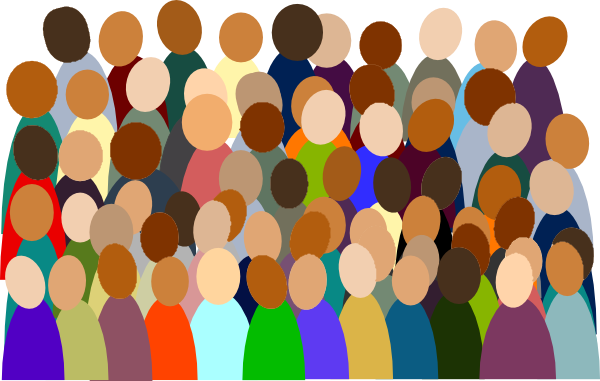 1
2
3
4
5
6
7
8
9
10
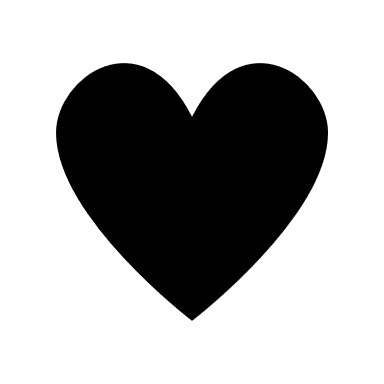 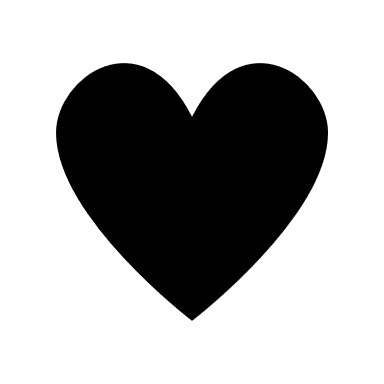 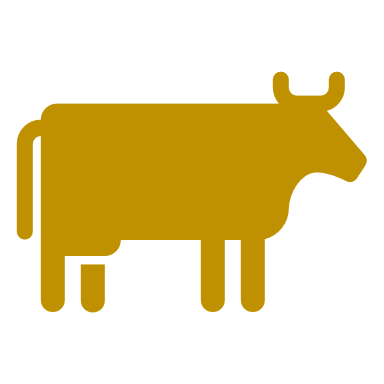 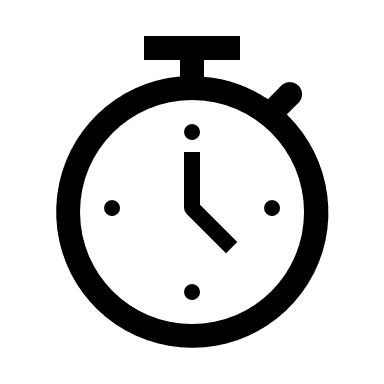 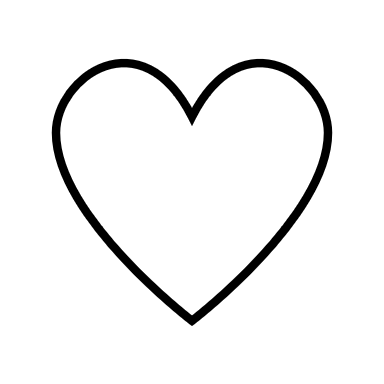 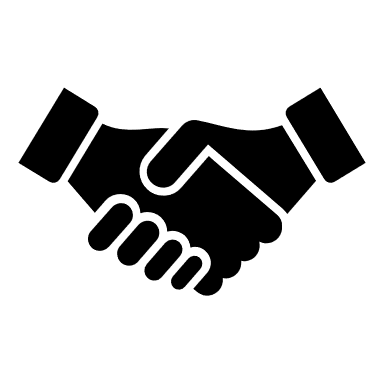 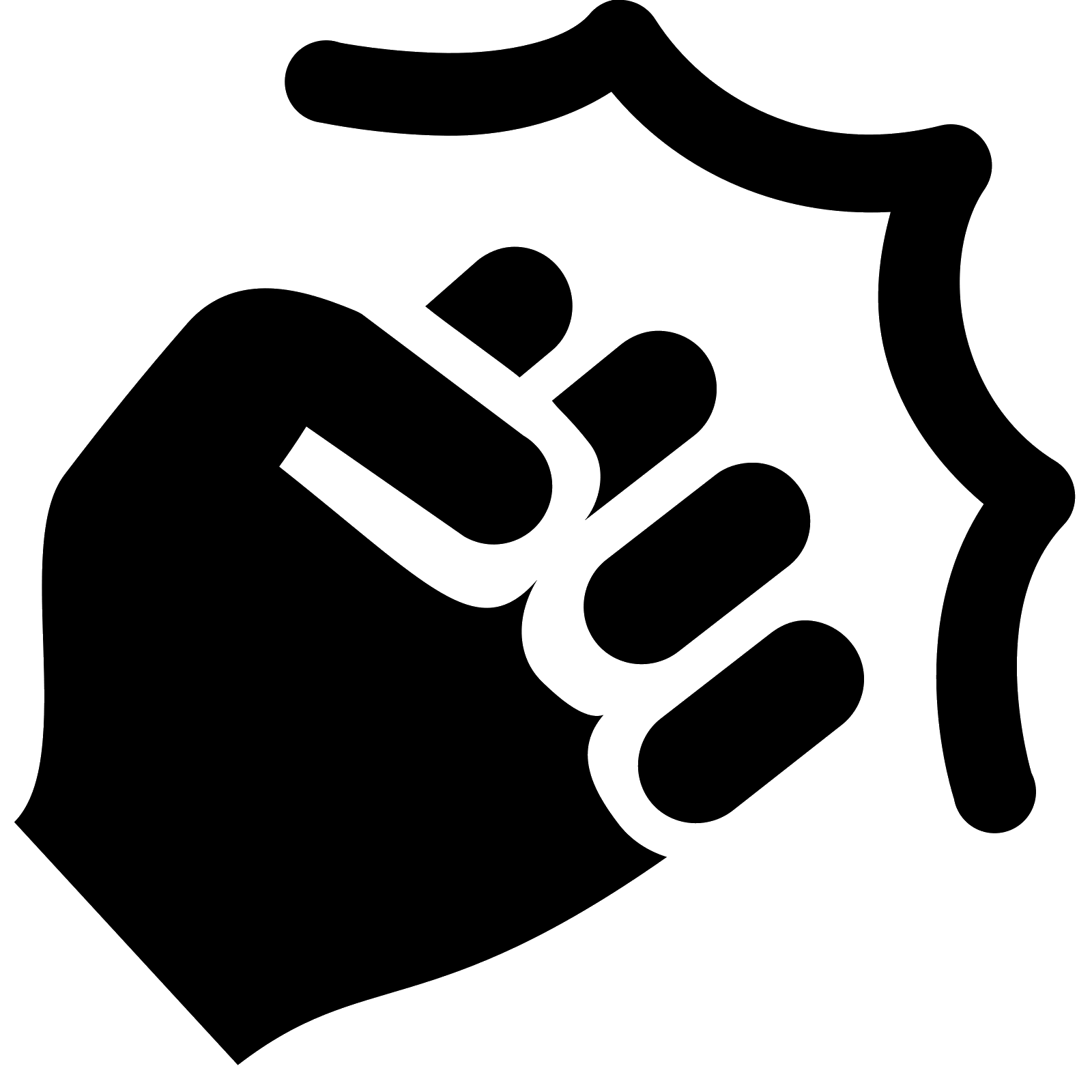 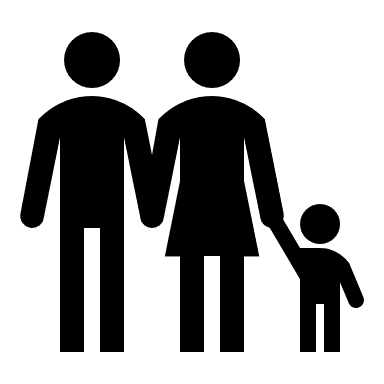 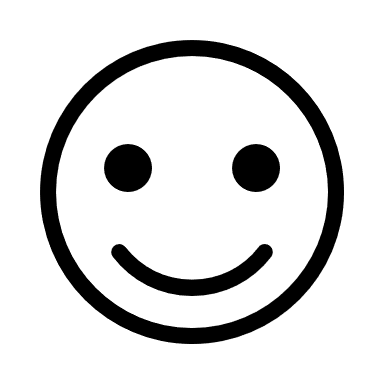 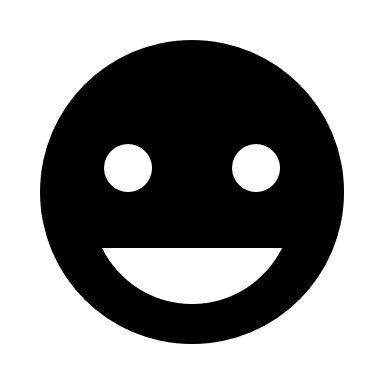 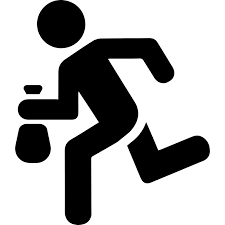 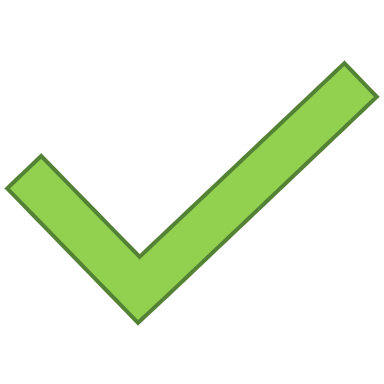 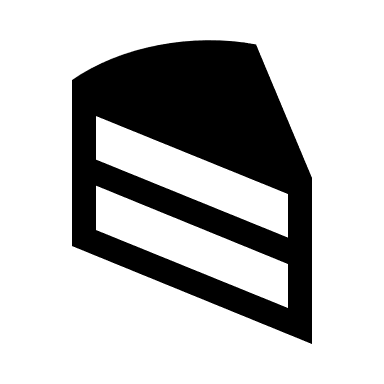 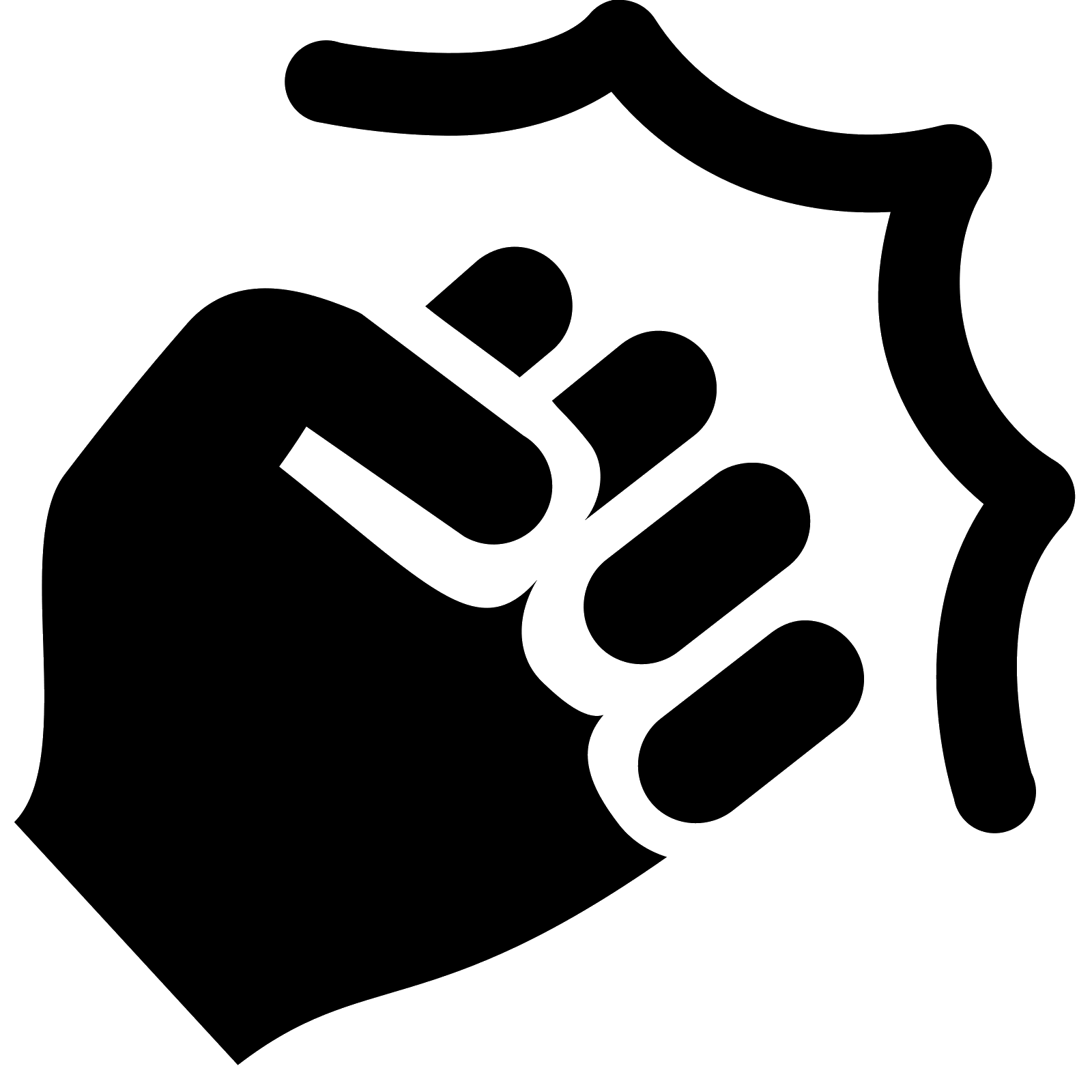 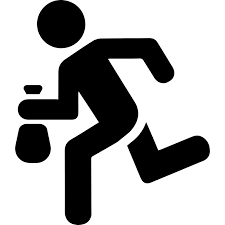 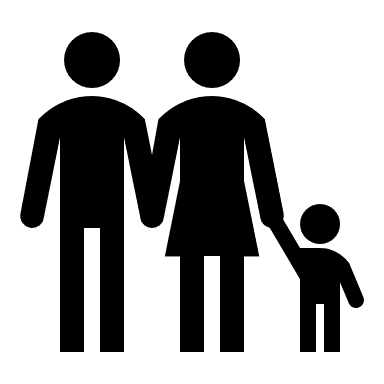 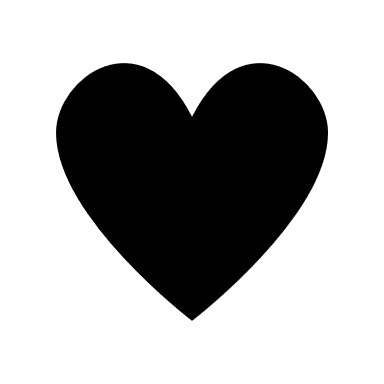 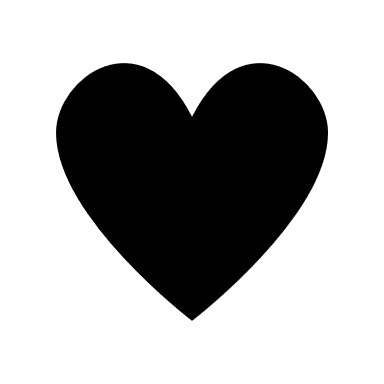 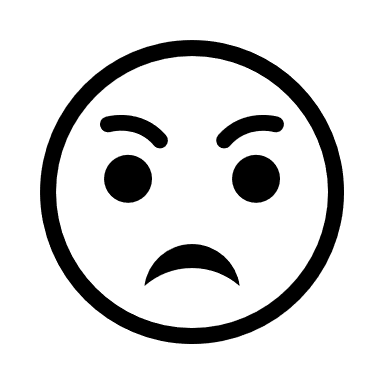 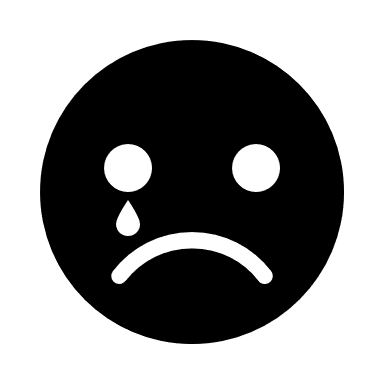 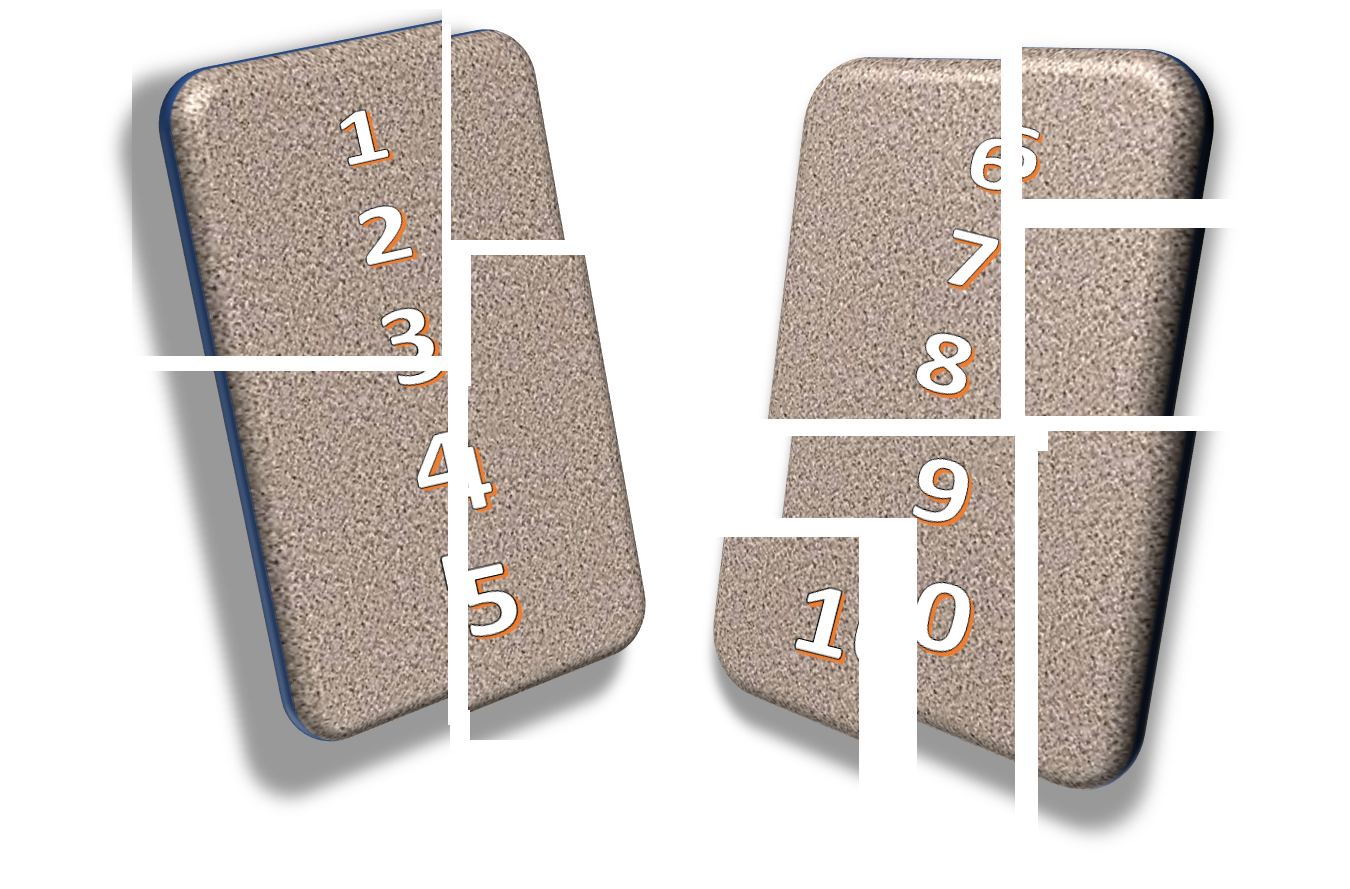 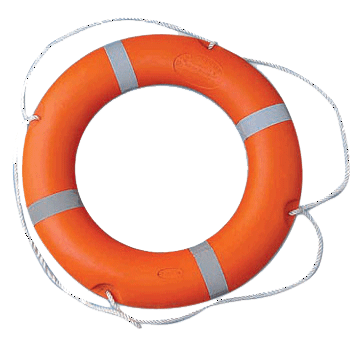 1
2
3
4
5
6
7
8
9
10
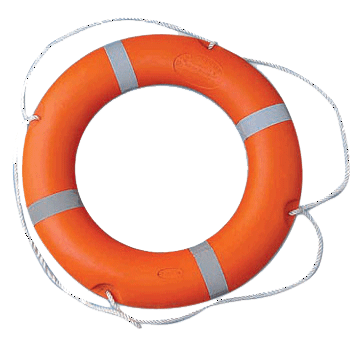 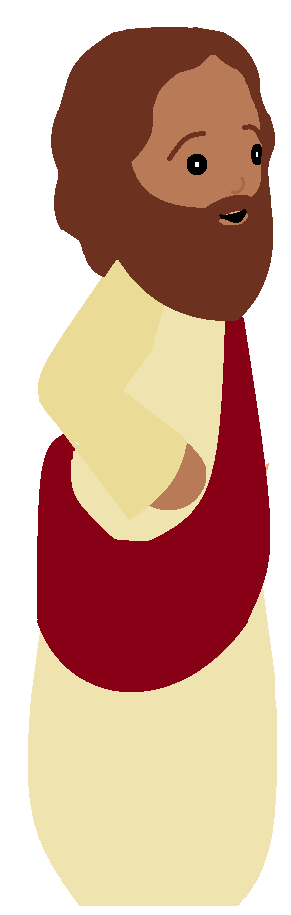 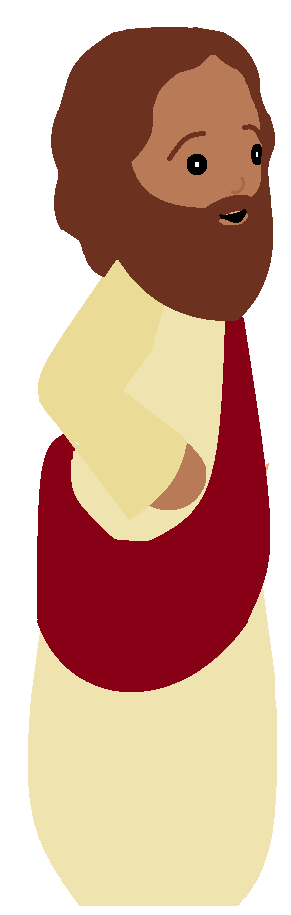 1
2
3
4
5
6
7
8
9
10
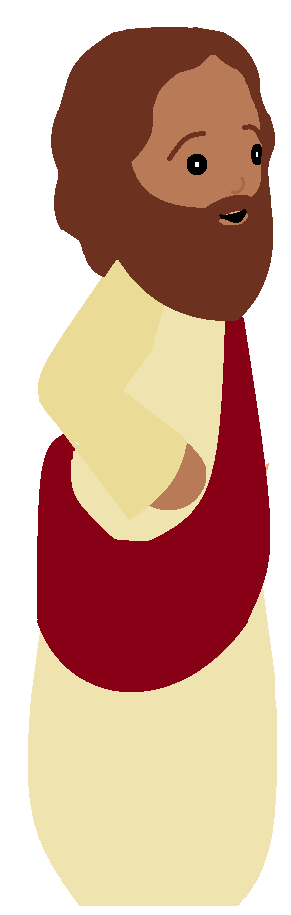 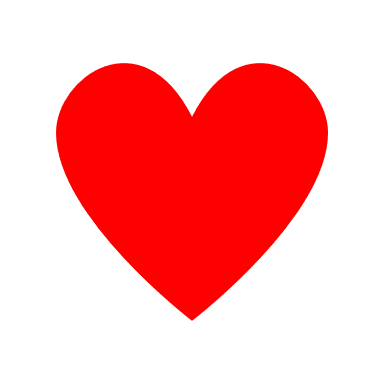 Skidamarink a dink a dink
Skidamarink a doo
I love you

I love you in the morning
And in the afternoon
I love you in the evening
And underneath the moon
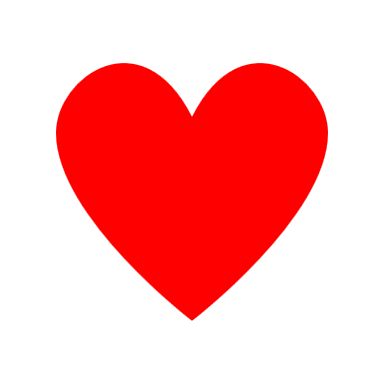 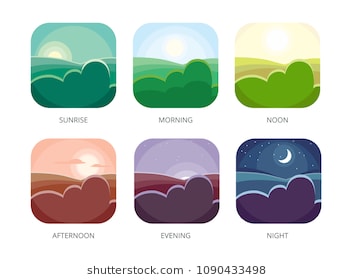 He’s got the whole world in his hands
He’s got the whole wide world in his hands
He’s got the whole world in his hands
He’s got the whole world in his hands

He’s got you and me in his hands…
He’s got everybody here in his hands...
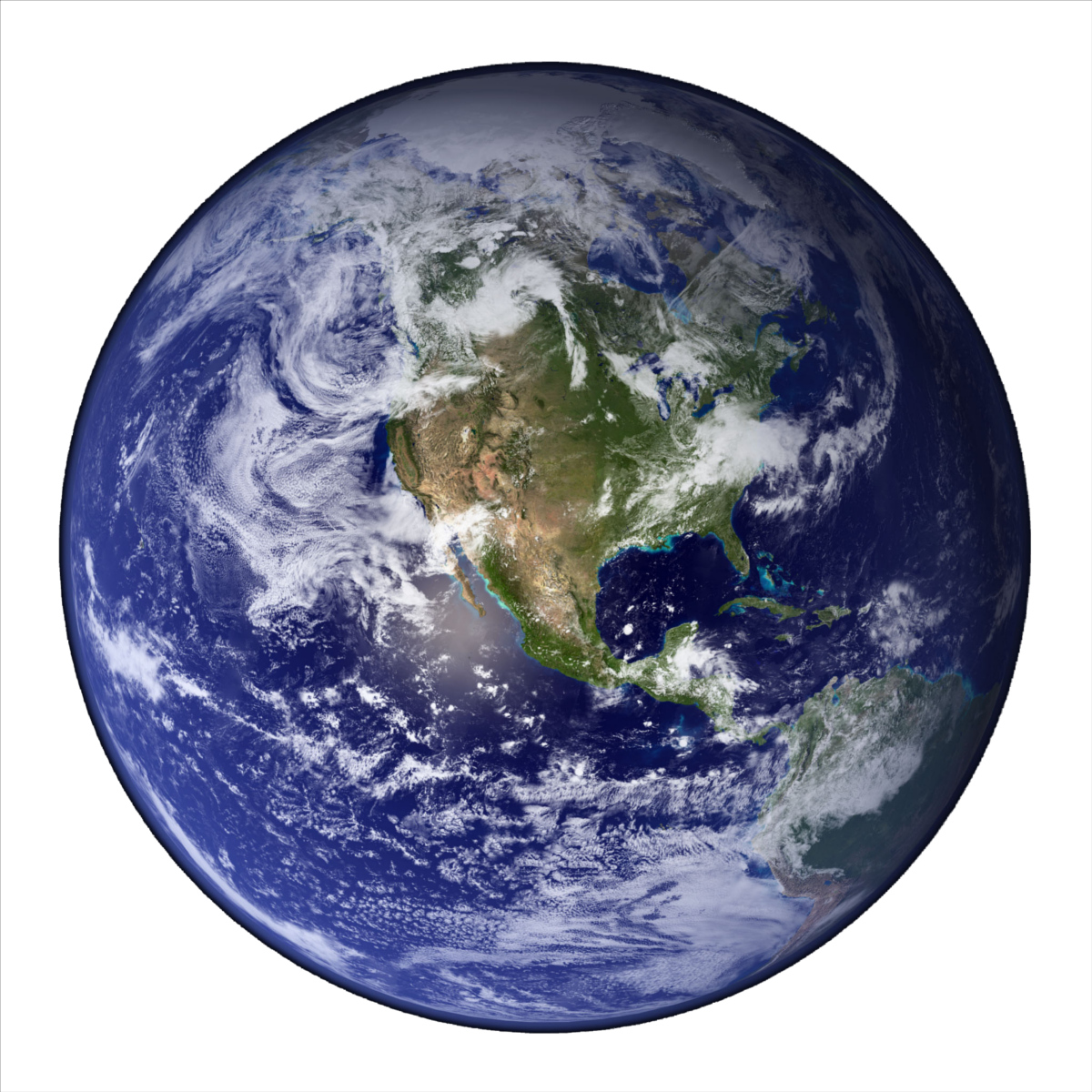 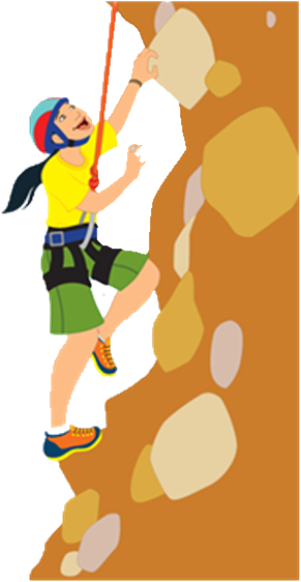 If I go climbing, climbing, climbing
If I go climbing; God is there
If I go climbing on the highest mountain
God is there ‘cos he is everywhere.

If I go flying in the biggest aeroplane
If I go driving far away
If I go swimming in the deepest ocean
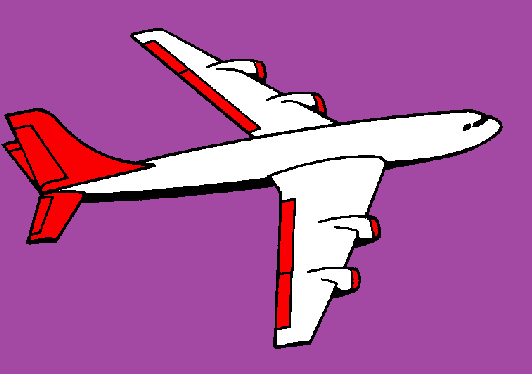 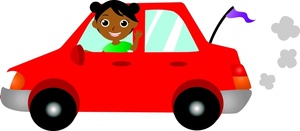 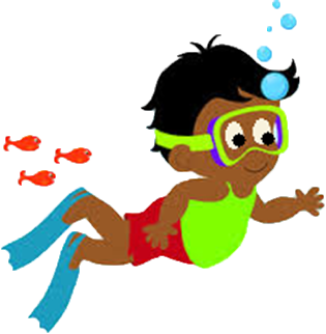 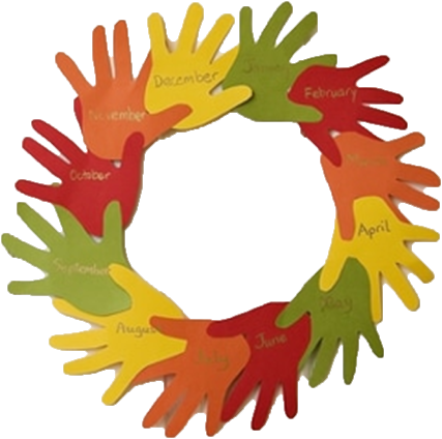 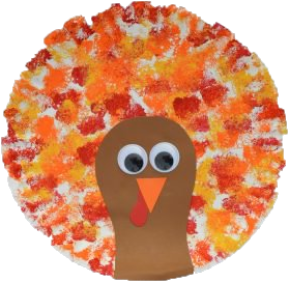 Thanksgiving
Crafternoon